EL COMIENZO DE UNA NUEVA ERA
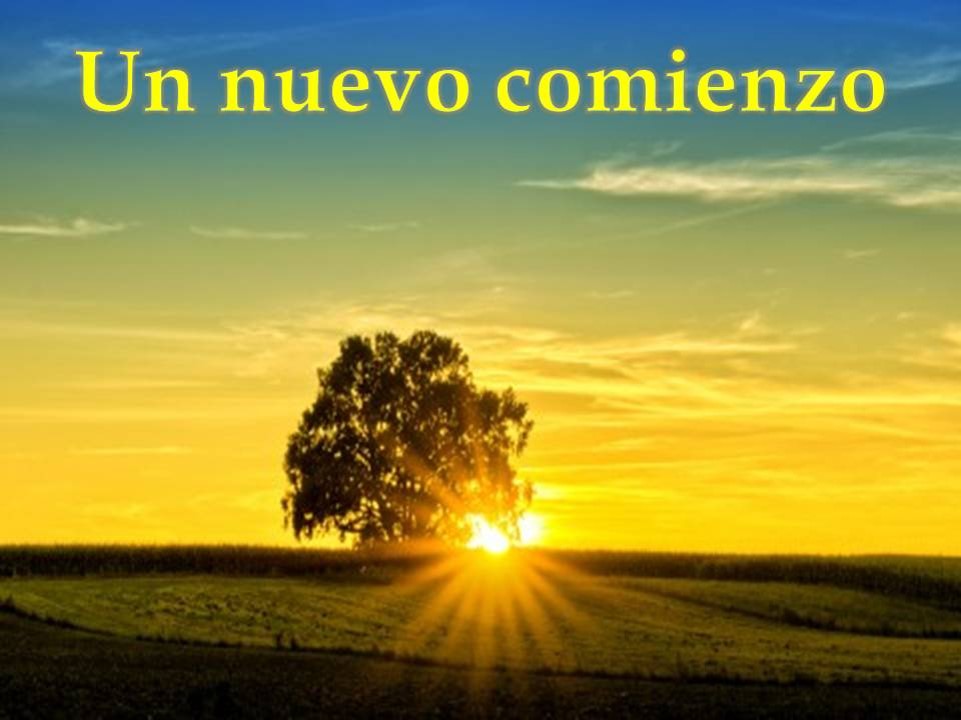 “La era de la gracia de Dios, que comenzó con el nacimiento de Juan el Bautista, todavía sigue vigente hoy”.
VERSÍCULO CLAVE:
“Bendito el Señor Dios de Israel, que ha visitado y redimido a su pueblo”, Lucas 1:68.
LECTURA EN CLASE:
Lucas 1:5,11-14,16,18-22,57,59-61,67,68,80.
INTRODUCCIÓN:
Al examinar la vida de Juan el Bautista, vemos que el milagroso poder de Dios jugó un papel muy importante en su nacimiento y en su ministerio. 
También es impresionante saber que habían pasado 400 años sin Palabra del Señor en Israel.
Juan el Bautista fue una figura clave, el preparó el camino para la venida de Jesús al mundo. 
Cuando Jesús vino al mundo, trajo un nuevo comienzo para el pueblo escogido y para toda la humanidad. 
Aspectos importantes de esta lección.
EL NACIMIENTO DE JUAN ES ANUNCIADO
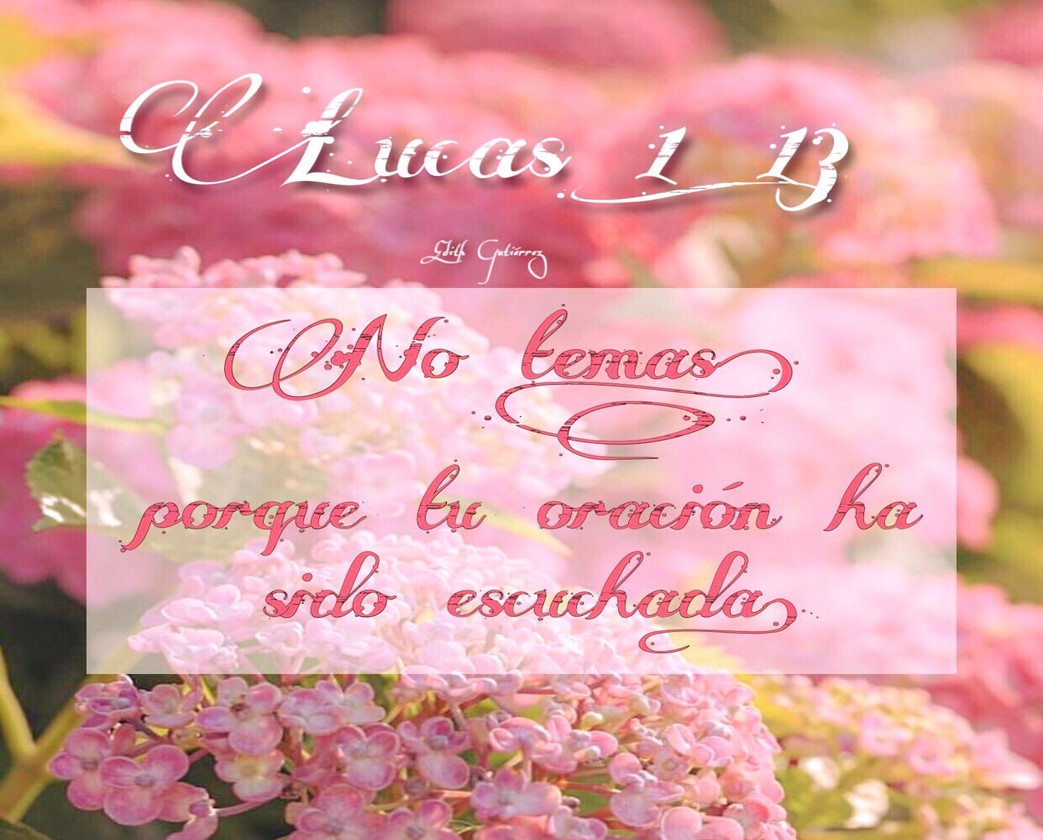 Lucas 1:5-17.
1
Juan nacería en el hogar de Zacarias y su esposa Elizabeth, veamos algunos detalles de esta pareja. 
Les tocó vivir en un tiempo difícil, estaban bajo la opresión romana, en tiempo de Herodes del Grande, V.5.
El era sacerdote de la clase de Abías, ella descendiente de Aarón, V.5.
Eran justos ante Dios y obedientes en todo el sentido de la palabra, V.6.
Juan nacería en el hogar de Zacarias y su esposa Elizabeth, veamos algunos detalles de esta pareja. 
Eran de edad avanzada y no podían tener hijos porque ella era estéril, V.7.
El como sacerdote ministraba en el templo, V.8-10.
Él tuvo la dicha de que el Ángel Gabriel se le apareciera, V.11-13. “El tuvo temor, pero el Ángel lo tranquilizó con una buena noticia: Dios ha oído tu oración”.
Zacarias recibe un mensaje admirable. 
Tu mujer, Elisabeth, tendrá un hijo, y llamaras su nombre Juan, V.13.
Y tendrás gozo y alegría tú y muchos más, V.14.
El será grande delante de Dios, no beberá vino ni sidra, V.15.
El niño será lleno del Espíritu Santo desde vientre, V.15.
El haría una gran obra en el pueblo de Dios, V.16,17.
LA REACCIÓN DE ZACARIAS
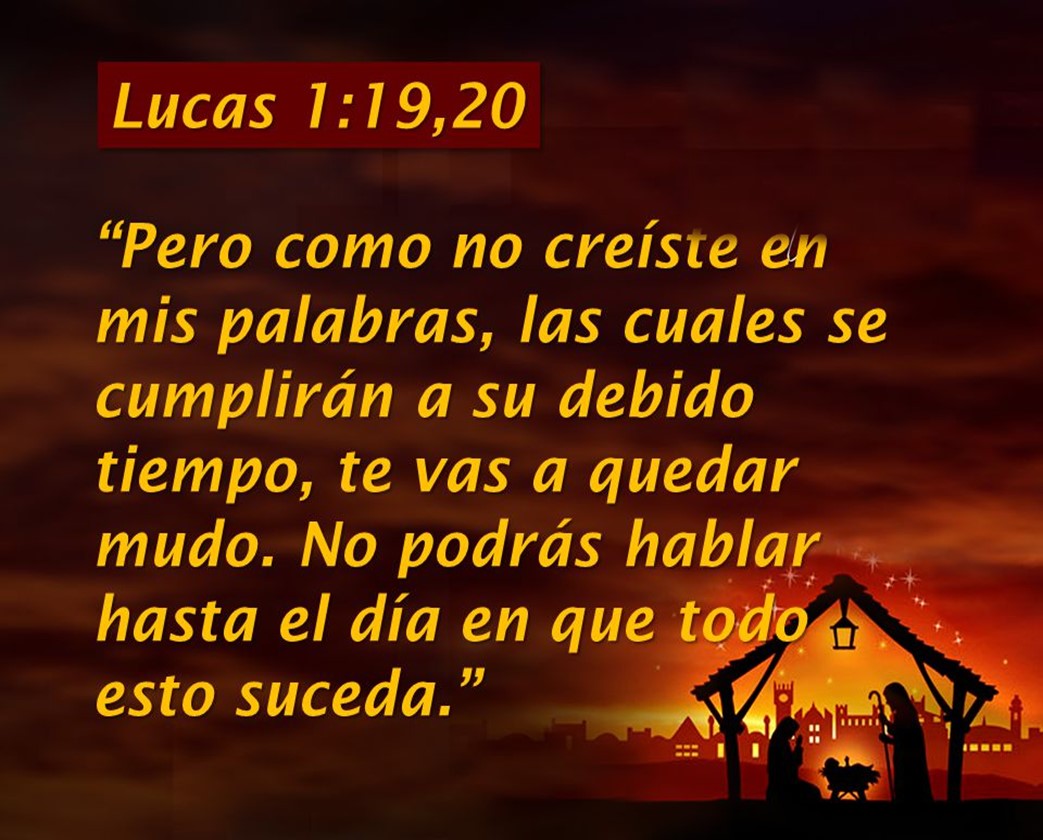 Lucas 1:18-25.
2
Zacarias reaccionó con incredulidad al mensaje del ángel.
El responde con una pregunta que expresaba duda, ¿En qué conoceré esto?, V.18.
El justificó su incredulidad: eran viejos, imposible tener hijos, V.18.
Ejemplos de la obra milagrosa de Dios que debió recordar Zacarias: Abraham y Sara en su vejez dieron a luz un hijo, Rebeca veinte años después dio a luz a Jacob y Esaú, Raquel siendo estéril dio a luz a José.
Mateo 19:26 dice: “Para Dios todo es posible”.
El ángel lo reprendió por su incredulidad, V.19.
El ángel lo privó del habla, V.20.
Zacarias termina su tiempo de servicio en el templo, V.21-25. 
El pueblo estaba nervioso por demorarse en salir del templo.
El pueblo notó que algo extraordinario le había sucedido, porque estaba mudo.
El pueblo esperaba la bendición sacerdotal pero el no pudo, solo se comunicaba con señales.
El al regresar a casa tuvo una relación normal con su esposa y queda embarazada, V.23-25.
Ella se recluyó en casa por cinco meses.
Ella se fue a pasar tiempo con el Señor para meditar sobre el destino del niño dentro de ella.
EL NACIMIENTO DE JUAN
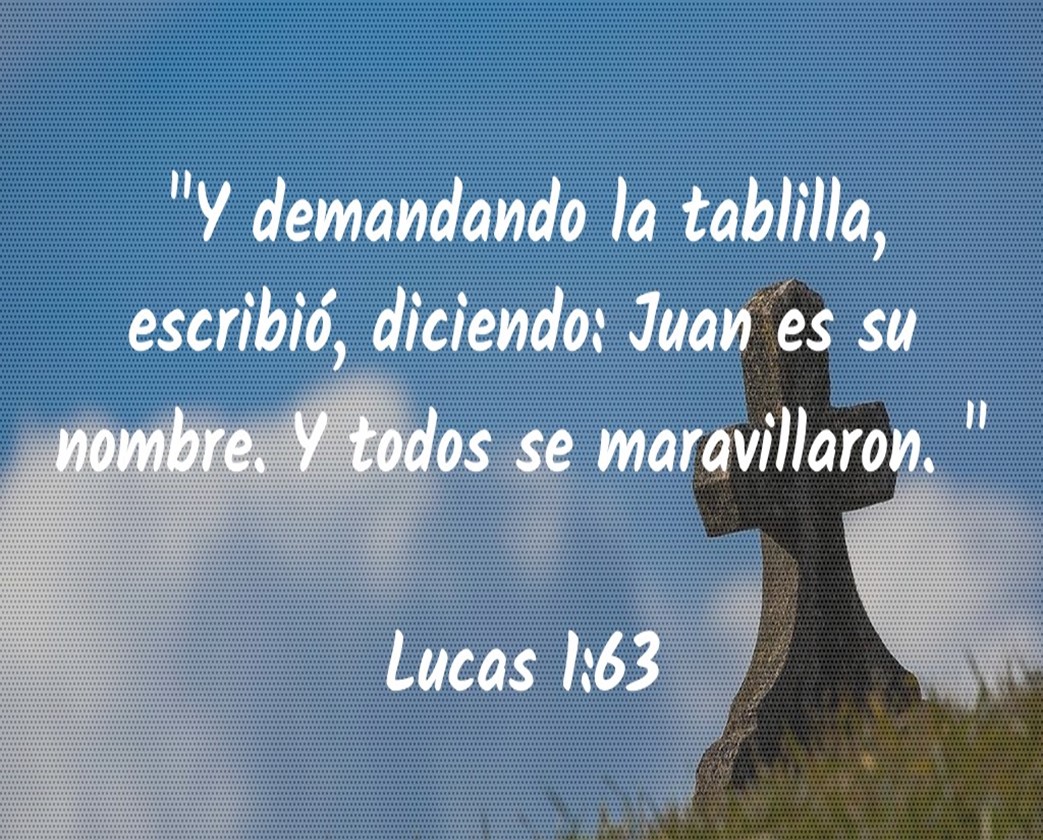 Lucas 1:57-68,76-80.
3
Elizabeth dio a luz a su hijo Juan, veamos algunos sucesos, V.57-68. 
La promesa de Dios se cumplió, V.57.
Muchos se regocijaron de su nacimiento, V.58.
Al octavo día los trajeron para circuncidarlo y anunciar su nombre, V.59-63.
Hubo cierta confusión: unos Zacarias, su mama dijo Juan, Zacarias en forma escrita confirma: Juan es su nombre.
Juan significa: “el Señor es misericordioso”.
Zacarías pudo hablar de nuevo, V.64-66. “Esto provocó: temor en sus vecinos, que la noticia se propagara rápidamente, y que lo guardaran en su corazón”.
Zacarías fue lleno del Espíritu Santo y profetizó, V.67-68.
Zacarias habló un mensaje profético sobre su hijo Juan, V.76-80.
El sería el precursor del Mesías, V.76.
El anunciaría la salvación de Dios mediante el perdón de pecados, V.77.
El proclamaría la misericordia de Dios, personificada en su Hijo, el Mesías, V.78,79.
El niño creció tanto física como espiritualmente, V.80.
DISCIPULADO Y MINISTERIO EN ACCIÓN
Dios comenzó una nueva era cuando envío a su Hijo Jesús para ser el Salvador del mundo.
Dios envío a un precursor, llamado Juan, a preparar el camino del Mesías, según las profecías.
Dios ahora nos llama a seguirlo y señalar al mundo el camino a la salvación a través de Jesús.
De una manera tangible sirvamos a los demás, mostrando así a Cristo.
Examínese a sí mismo si ha sido obediente a Dios y represente bien a Cristo en su vida diaria.
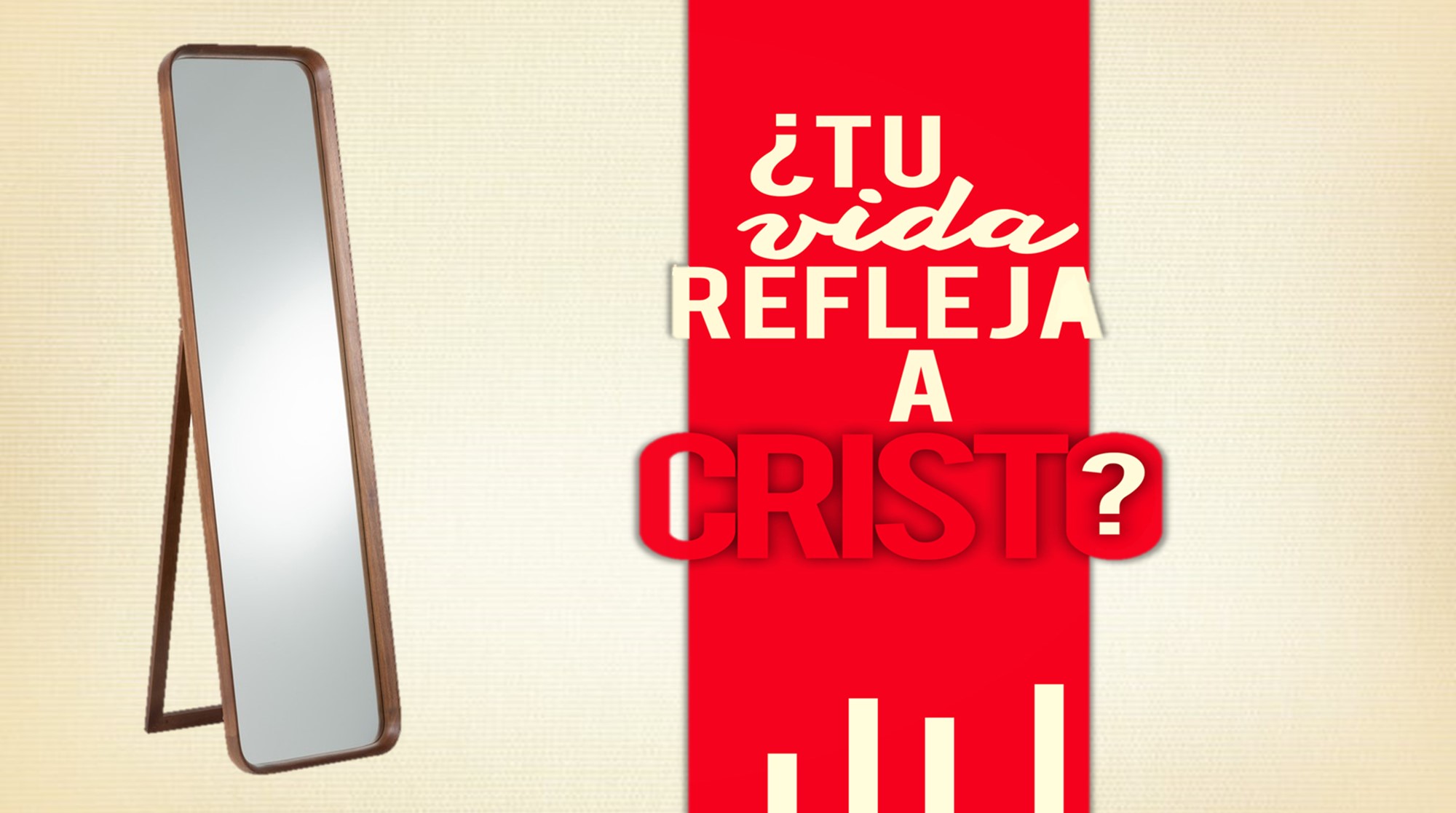